ЕДИНАЯ ИНФОРМАЦИОННО -ТЕЛЕКОММУНИКАЦИОННАЯ СРЕДА БЕСПИЛОТНЫХ АВИАЦИОННЫХ  СИСТЕМ:
Нормативная база, архитектура, функции, задачи, оборудование
Генеральный директор ООО «Лаборатория инфокоммуникационных сетей»
Григорьев Владимир Александрович, д.т.н., профессор
Нормативная база создания и развития единой информационно-телекоммуникационной среды беспилотных авиационных  систем (ЕИТС БАС)
Перечень поручений по вопросам развития беспилотных авиационных систем (утв. Президентом РФ 30 декабря 2022 г. № Пр-2548).
Стратегия  развития беспилотной авиации Российской Федерации на период до 2030 года и на перспективу до 2035 года (утв. Распоряжением Правительства РФ от 21 июня 2023 г. №1630-р).
Об утверждении Правил государственного учета беспилотных гражданских воздушных судов с максимальной взлетной массой от 0,15 килограмма до 30 килограммов, ввезенных в Российскую Федерацию или произведенных в Российской Федерации (утв. Постановлением Правительства РФ от 25.05.2019 N 658 в ред. Постановлений Правительства РФ от 19.03.2022 N 415, от 12.08.2022 N 1407).
Концепция покрытия транспортной инфраструктуры сетями связи для систем передачи данных, включая координатно-временную информацию ГЛОНАСС, дифференциальных поправок, автоматического зависимого наблюдения и многопозиционных систем наблюдения (утв. Распоряжением Минтранса России от 31.10.2019 №АС-152-р).
Концепция развития сетей узкополосной связи по технологии LPWAN для сбора телеметрической информации на транспортной инфраструктуре.
Решение ГКРЧ № 11-11-01-2 от 11 марта 2011 г. «О выделении полосы радиочастот 5855-5925 МГц для радиоэлектронных средств интеллектуальных систем на транспорте (ITS)».
Решение ГКРЧ от 30.11.2018 №18-47-05 «О выделении полос радиочастот 863-865 МГц и 874-876 МГц для создания федеральной системы транспортной телематики».
Решение ГКРЧ № 20-55-06-2 от 13 июля 2020 года «О выделении полосы радиочастот 350-370 МГц для использования радиоэлектронных средств мобильного широкополосного беспроводного доступа подвижной службы, предназначенных для построения технологической сети связи федеральной системы транспортной телематики».
Структура Единой информационно-телекоммуникационной среды транспортного комплекса
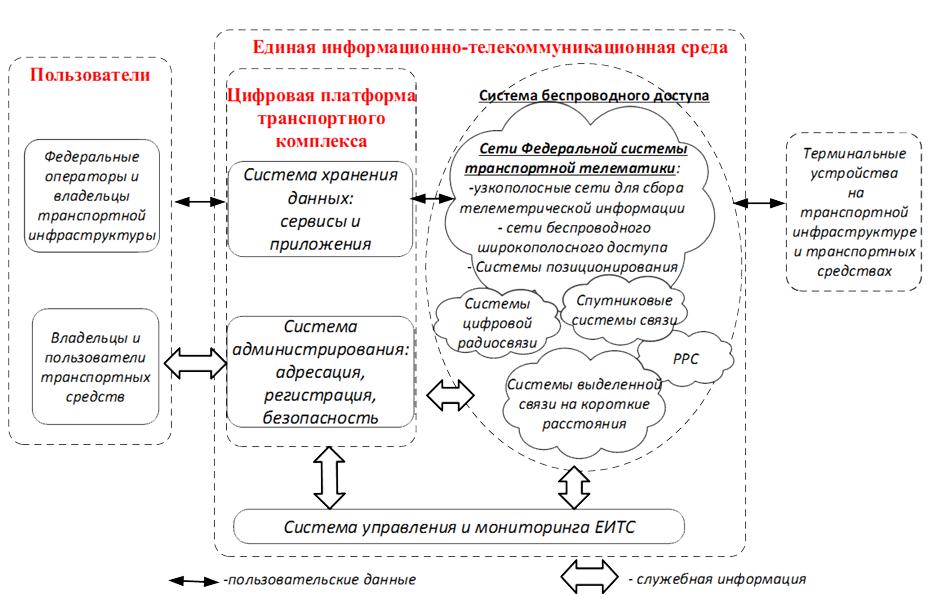 Выделенные частотные диапазоны для построения технологических сетей радиосвязи
Беспилотные воздушные судна
Беспилотный рельсовый транспорт
117,975–137 МГц для RLOS;
390 – 399.975 МГц
960–1164 МГц для RLOS;
1545–1555 / 1646,5–1656,5 МГц и 1610–1626,5 МГц для BRLOS;
5030–5091 МГц для RLOS и BRLOS;
 Вопрос использования 350-370 МГц будет актуальным после разработки условий ЭМС с Минобороны России.
1785–1805 МГц для организации технологических сетей связи на железнодорожном транспорте и для обеспечения высокоскоростных сервисов на территории железнодорожной инфраструктуры;
360–380 МГц для организации сети МШБД для метрополитенов;
863–865 МГц / 874-876 МГц для организации высокоскоростных сервисов контроля и управления;
Сеть ФСТТ в полосе радиочастот 350–370 МГц.
Беспилотный автомобильный транспорт
Радиосвязь малого радиуса действия, с использованием стандарта DSRC (IEEE 802.11p) в полосе радиочастот 5855–5925 МГц;
Создаваемая федеральная сеть транспортной тематики (ФСТТ) вдоль автомагистралей и ж/д линий обеспечит организацию узкополосных каналов LPWAN в полосах радиочастот 863–865 МГц/874–876 МГц;
Сеть ФСТТ в полосе радиочастот 350–370 МГц для организации высокоскоростных сервисов контроля и управления.
Беспилотный речной транспорт
Беспилотный морской транспорт
Для морской УКВ радиосвязи выделен специальный диапазон частот 156,0–162,025 МГц (58 каналов, шаг сетки частот — 25 кГц);
Сеть ФСТТ в полосе радиочастот 350–370 МГц для внутренних морских вод Российской Федерации.
Радиосвязь в диапазоне дециметровых волн организуется в полосах 300,0125–300,5125 МГц и 336,0125–336,5125 МГц;
Радиолинией связи «Судно — АСУДС» может быть и радиоканал сети МШБД ФСТТ в диапазоне 350–370 МГц. Сеть МШБД ФСТТ развёртывается вдоль акватории бассейна ВВП.
Архитектура построения технологической сети радиосвязи для управления беспилотными авиационными системами
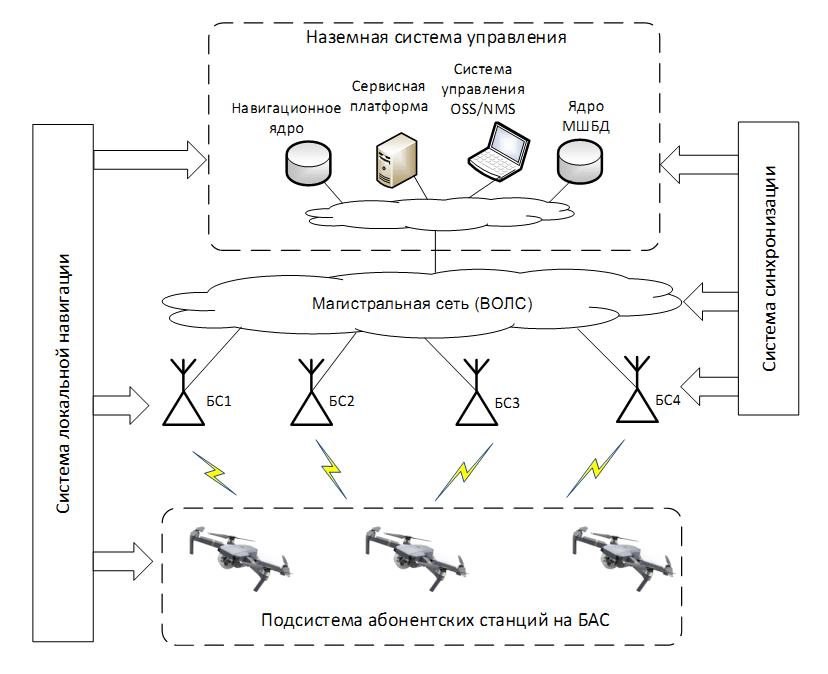 Структура сети МШБД TD-LTE Федеральной сети транспортной телематики в диапазоне 350 – 370 МГц
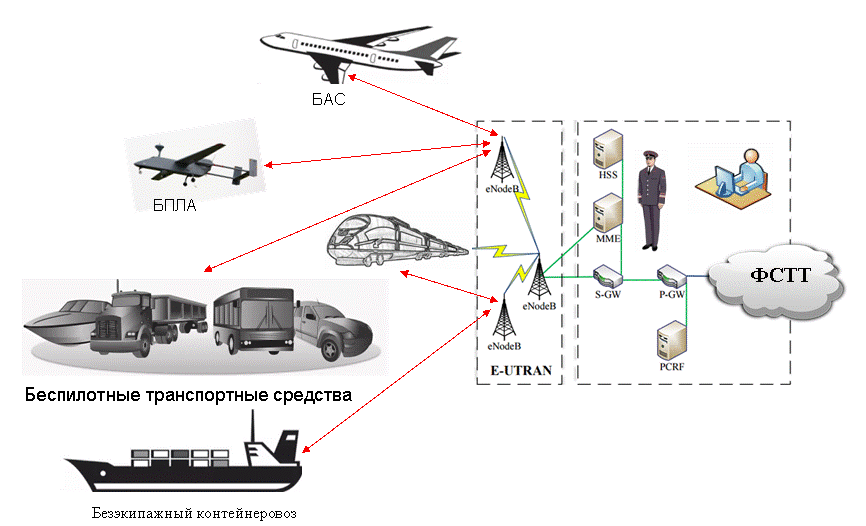 Функциональная архитектураФедеральной сети транспортной телематики
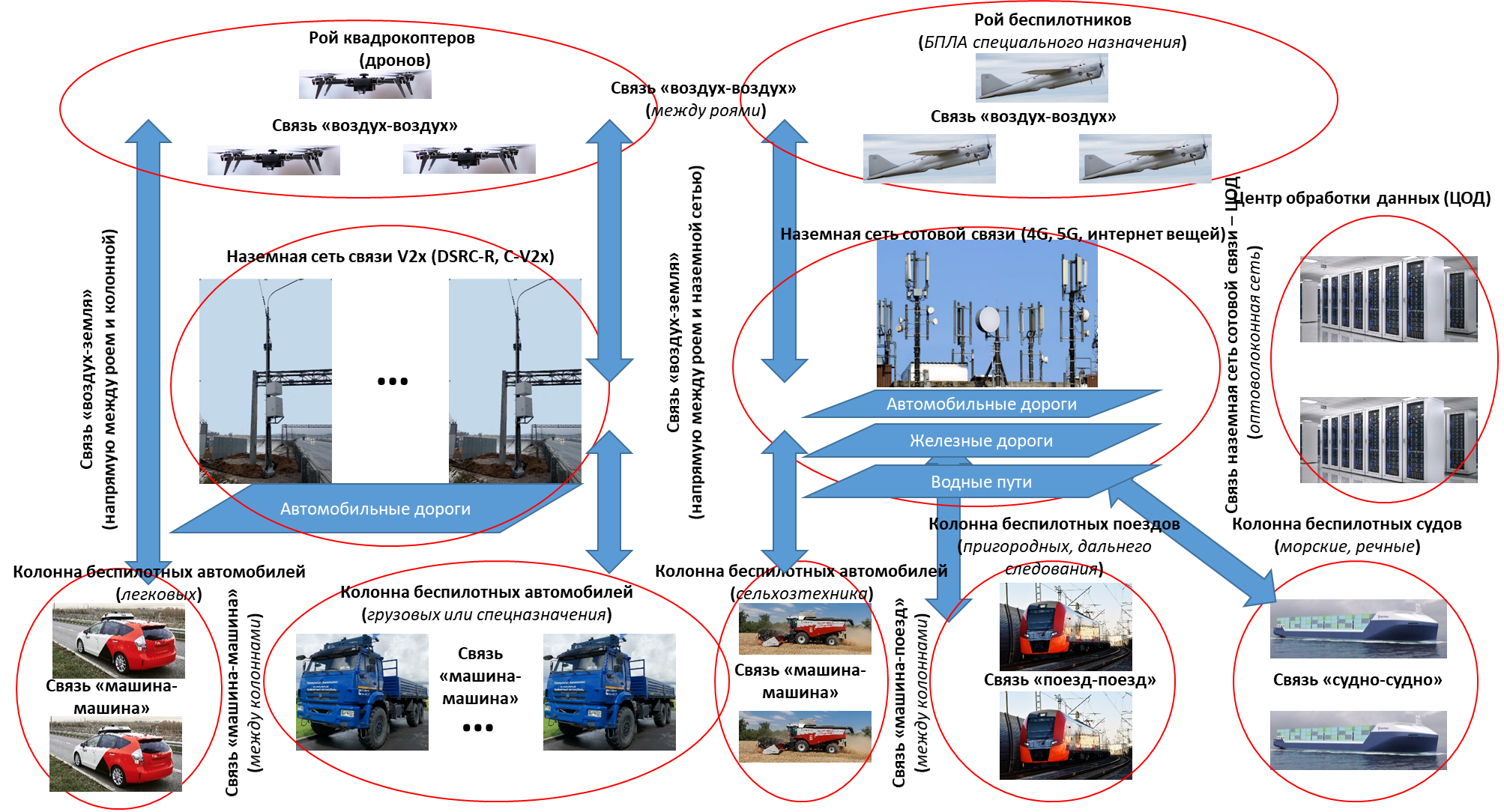 Технологии, применяемые для организацииФедеральной сети транспортной телематики
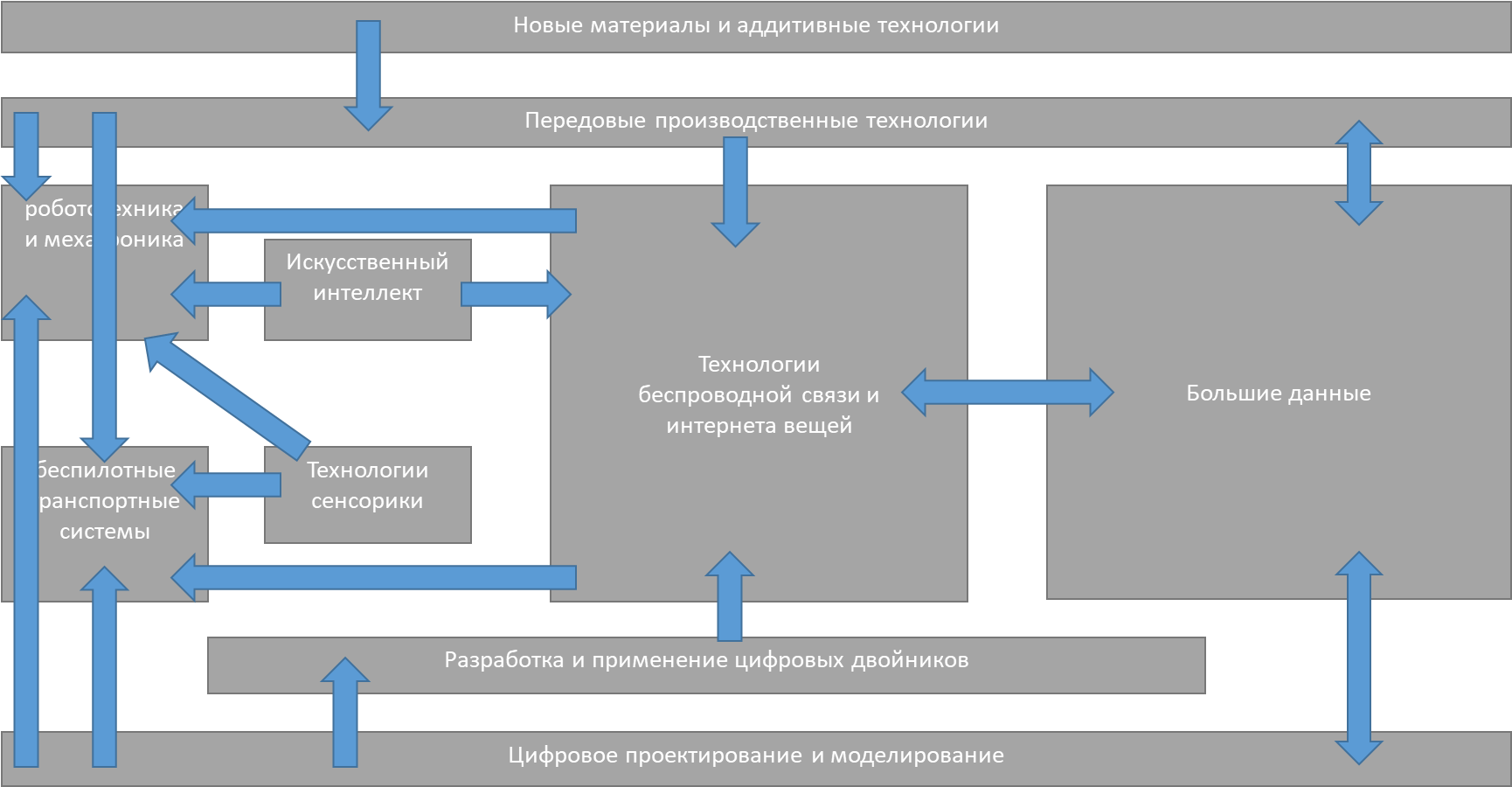 Преимущества создания технологических сетей МШБД для управления беспилотными авиационными системами
Основные функции
Наличие высокоскоростных, помехозащищенных каналов связи и управления, построение системы управления по распределенному принципу.
Реализация системы управления БАС как отдельного сервиса, обеспечивающего массовое обслуживание абонентов на федеральном уровне в реальном масштабе времени. 
Обеспечение управления в сложных физико-географических условиях.
Высокая эксплуатационная надежность, ремонтопригодность, стойкость к воздействию внешних факторов (помехоустойчивость, живучесть), исключение несанкционированного доступа.
Применение многоканальной системы локальной навигации.
Возможность применения системы технического зрения, способной работать в условиях пониженной освещенности и сложных метеоусловиях.
Использование в системе отечественного оборудования, отвечающего требованиям ТОРП.
Разработка и производство системы радиосвязи технологий 4G LTE
Реализованные продукты
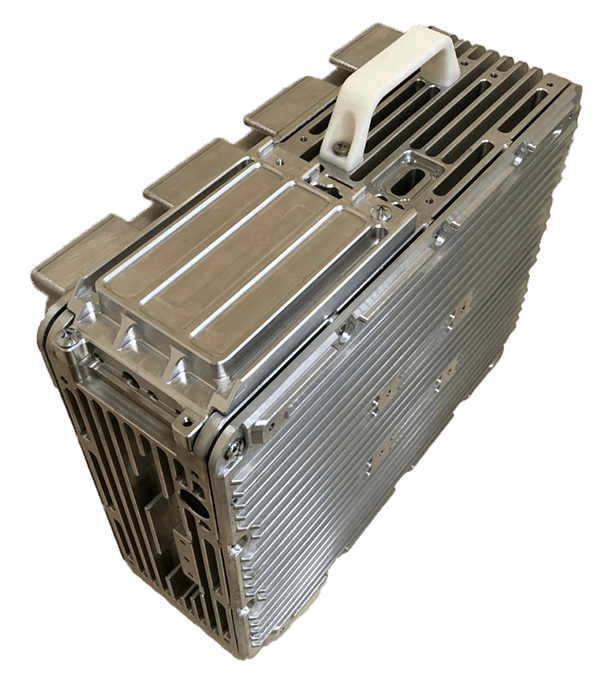 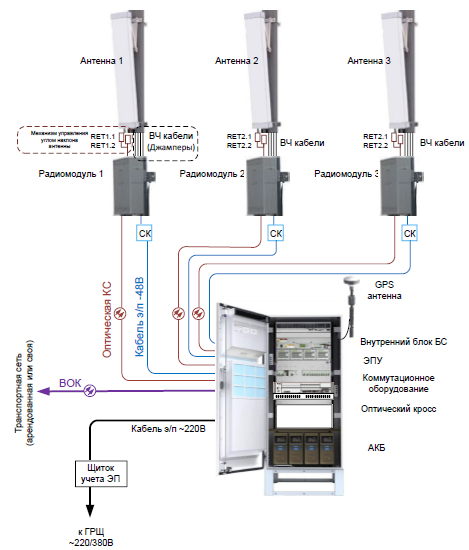 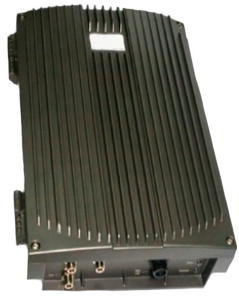 Базовые станции
ЛАД-БС-350
ЛАД-БС-450М
ЛАД-БС-1800М
ЛАД-БС-2300М
Радиоблок ЛАД-БС-РБ
Внешний радиоблок  ЛАД- БС-XXX-р
с комбинированной архитектурой  ЛАД-БС-XXX-к без MIMO
с распределённой архитектурой ЛАД-БС-XXX-р с MIMO 2x2 (с отдельным радиоблоком, размещаемом вне помещения)
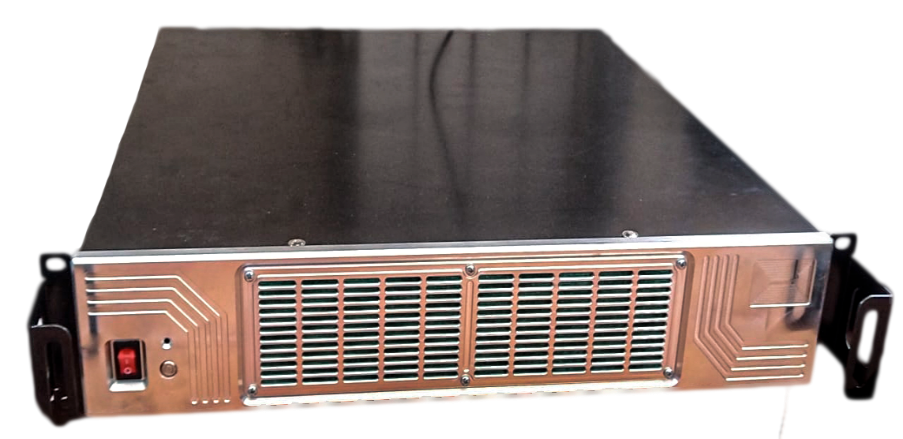 Базовая станция ЛАД-БС-ххх
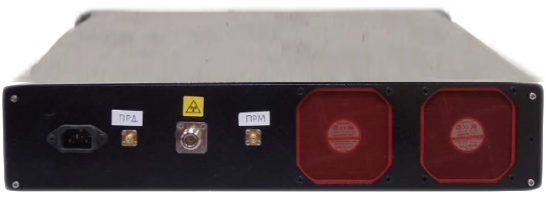 Ядро сети – аппаратно-программный комплекс, включающий специальное ПО и серверное оборудование.Архитектура сети 4G. Базовая сеть CORE 4G.Стандарты: 3GPP Release 14.
Радиоблок с ВЧ модулями
Разработка и производство системы радиосвязи технологий 4G LTE
Реализованные продукты
ЛАД-АС-360-02-М1
ЛАД-АС-450-02-М1
ЛАД-АС-1800-02-М1
ЛАД-АС-2300-02-М1
ЛАД-АС-360
ЛАД-АС-360-01
ЛАД-АС-В-МД-01
ЛАД-АС-1800-01
Возимые абонентские станции ЛАД-АС
Носимые абонентские станции ЛАД-АС
Носимые
Возимые ЛАД-АС-360-01 для метрополитена
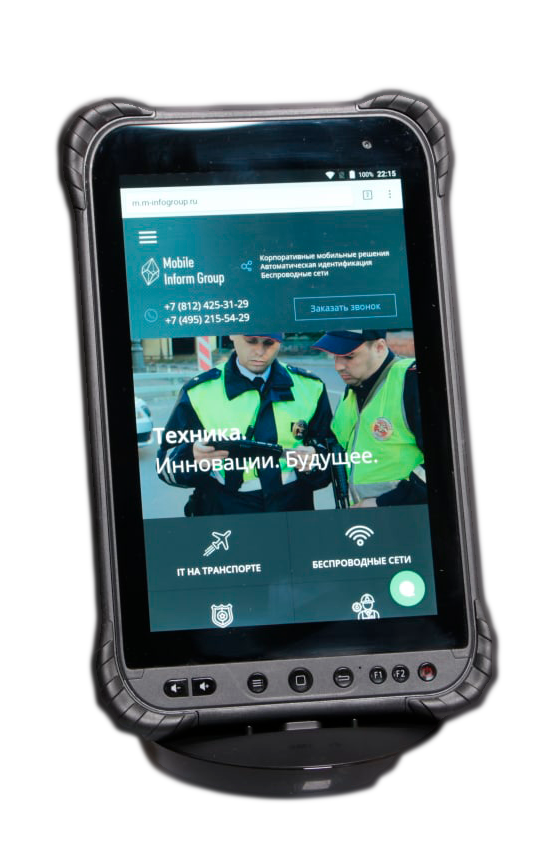 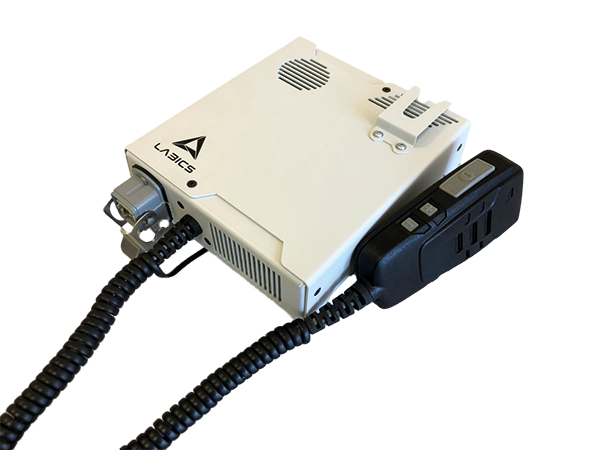 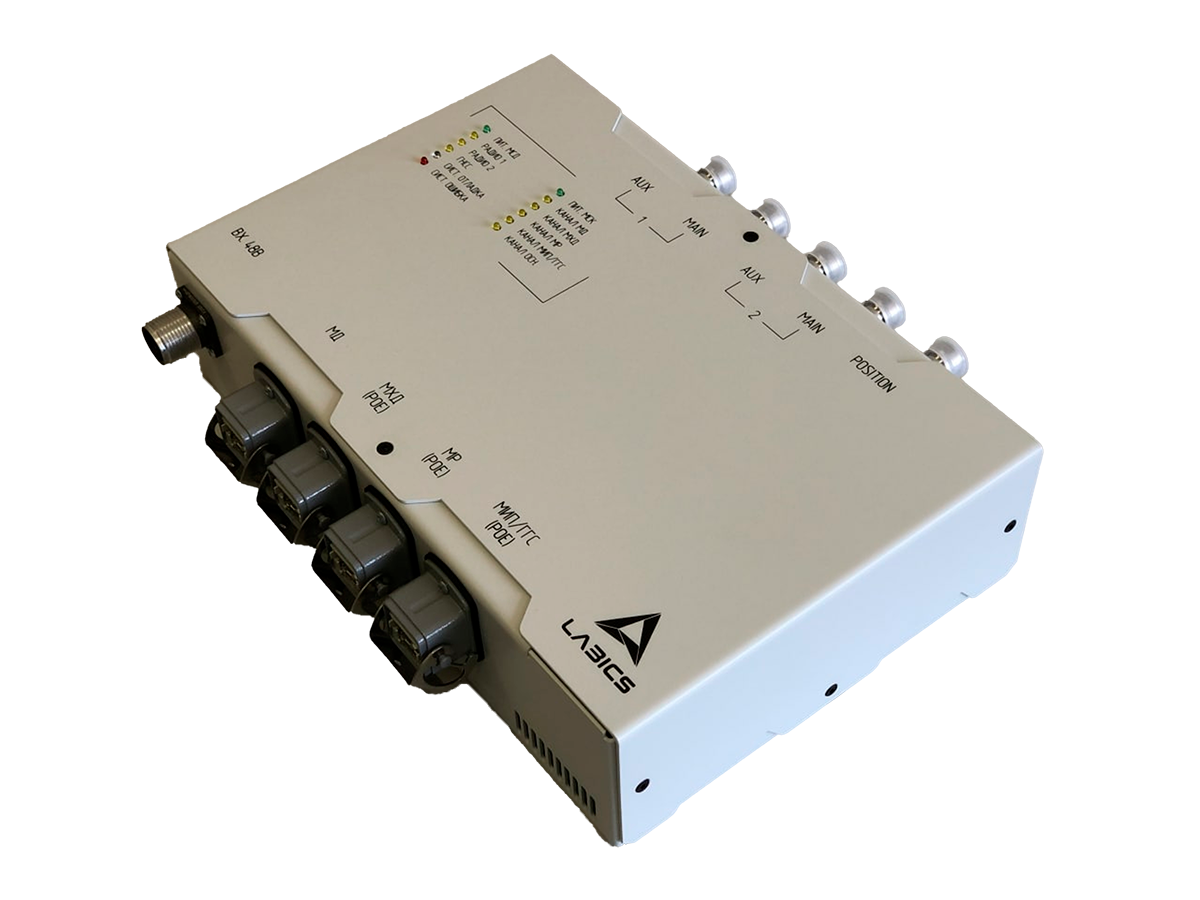 Модуль сетевого доступа
АП ГГС
Планшет
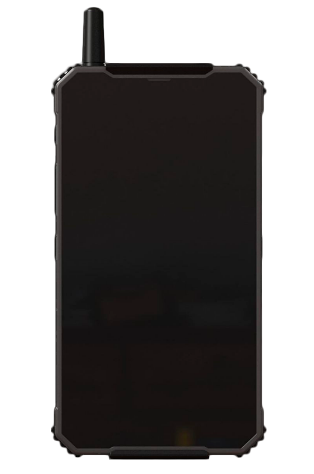 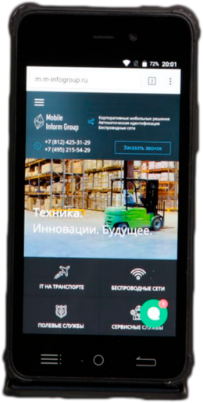 Смартфон
СПАСИБО ЗА ВНИМАНИЕ